TTWG Report & Technical Topics
SRRTTF Meeting
Dave Dilks 
March 16, 2016
Items
Comprehensive Plan
Task 1a: Sources and pathways document
Task 1b: Magnitude of sources and pathways
Task 2: Inventory of Best Management Practices
2016 Monthly Monitoring
Add particulate phase PCB measurement?
Spokane River Forum Session
Call for Data
Comprehensive Plan: Task 1a
Sources and pathways document 
Draft distributed January 22; revised March 7
Two additional comments incorporated
Added incinerators and used oil burning as potential combustion sources
Added private septic systems as a potential groundwater source
Prepared to finalize memorandum, pending additional comments
Comprehensive Plan: Task 1b
Magnitude of loading from each source and pathway 
First draft due March 28
Background research completed
Extensive literature assessing sources and pathways
Though never conclusive
Initial assessment underway
Comprehensive Plan: Task 1bCaulk Emission Examples
Rigorous example
Examine building age and size for each land parcel
Assume (from literature) PCB concentrations in caulk for buildings built between 1940 and 1979
Assume mass of sealants per unit building volume
Assume percent of buildings constructed from 1940 to 1979 contained PCB sealants
Assume PCB release rate
Less rigorous example
Assume average PCB emission per capita
Magnitude of LoadingPreliminary Findings
Large majority of delivery sources have been quantified




Industrial and municipal wastewater
Contaminated groundwater
Stormwater/CSO discharges
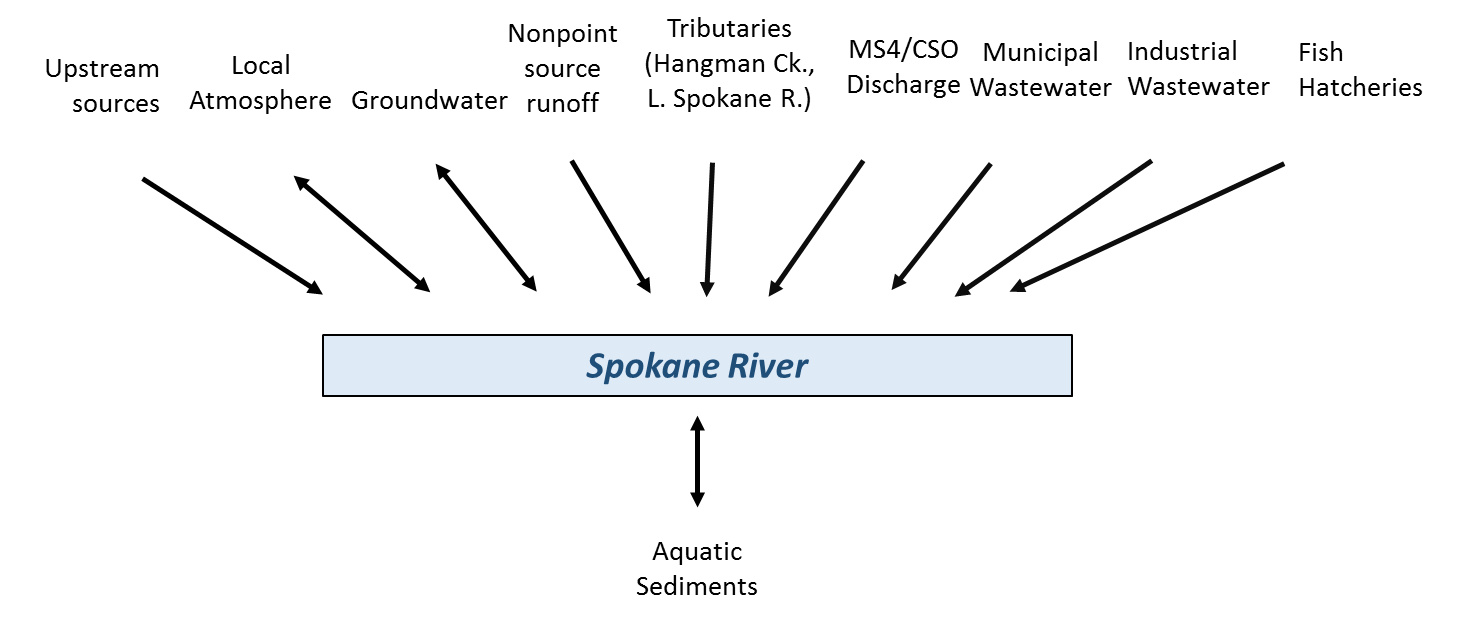 Magnitude of LoadingKey Uncertainties
Sources
Can estimate some sources from literature
PCB in transformers and capacitors
Estimates much more speculative for other sources
Groundwater contamination up-gradient of Kaiser
Quantity of PCBs introduced via inadvertent production
Legacy soil contamination
Many poorly quantified sources can likely be considered small
Magnitude of LoadingKey Uncertainties
Pathways
Can estimate some pathways from literature
PCB release rates for caulks
Estimates much more speculative for other sources
Interaction between release to atmosphere and return to watershed
Many poorly quantified pathways can likely be considered small
Comprehensive Plan: Task 2
Inventory of “Best Management Practices”
Comments due by March 23
Memorandum contains categories
Use of term Best Management Practice
Defined in memorandum as “any activity, technology, process, operational method or measure, or engineered system, which when implemented prevents, controls, removes or reduces pollution”
Replace with wording with less baggage?
“Pollution control efforts”
2016 Monthly MonitoringParticulate Phase PCBs
Upcoming monthly monitoring will be conducted during higher river flows than prior summer sampling
Higher river flows can translate into higher turbidity/solids concentration
Suggestion made to consider separate analysis of particulate-phase PCB
2016 Monthly MonitoringParticulate Phase PCBs Logistics
Analysis of particulate PCBs not that simple
Requires field filtration of samples
Appropriate laboratory methodology not settled
Costs for collecting two particulate samples
$8600 additional field effort per month
$2000 laboratory expense per month
$2000 coordination
Fnalizing methodology 
Comparing/reconciling differences from theoretical calculation
Spokane River Forum Session
March 22 working session with Dr. Lisa Rodenburg
Proposed agenda
Brief presentation of data that have been collected
Analyses conducted to date
Key knowledge gaps
Discussion of what additional analyses can be done to address gaps
What do we get out of additional analyses?
Do we have enough data to properly apply them?
Spokane River Forum Session
Candidate analyses to address data gaps
Pattern analysis to better understand nature of significant ground water loading
Can we determine if additional loading signal looks more like Kaiser plume or up-gradient source?
Fingerprinting to better understand sources and pathways to the water column
Stormwater and catch basins
Wastewater influent
Spokane River Forum Session
Candidate analyses to address data gaps (cont.)
Confirmation that conclusions of mass balance assessment conducted on total PCBs still hold when data are analyzed on a congener or homologue-specific basis
Spokane River Forum Session
Do we assess causes of fish tissue levels?
Comprehensive plan will focus on reducing loads to meet water column targets
Candidate fish-related analyses
Updated application of food web model
Are fish getting PCBs from the water column or sediment?
Water quality model
Do different sources preferentially contribute to sediment PCB concentrations?
Fingerprinting of bed sediments and fish tissue
Call for Data
WWTP flows and effluent PCB concentrations
Existing WWTP PCB control plans